The Ecology of Resilience
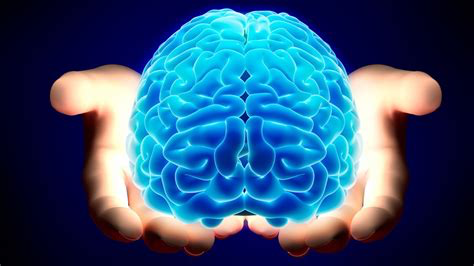 The Neuroscience of Amplifying Strengths
Threshold GlobalWorks (c) 2022
Laurie Leitch, PhD
True or False…..
Or …“sort of”
I have a self-care practice that supports my physical & emotional health

I know that when challenges arise I have a support system to rely on 

If I learned a new way to tackle challenges I would  be excited
TGW 2022
Today’s Presentation Goals
To offer a lens that excites you about ways to think about your life, your organization, and the vulnerable populations (children & adults) that you serve 

To describe the power of 2 of SRM’s core neuroscience-based concepts for creating coherence in the design of policies, programs, and practices

To explore how neuroscience can offer a roadmap of concepts (and skills) that can contribute to the health of your nervous system and the “nervous system of systems”
TGW 2022
What is an “Ecology” of Resilience?
An orientation that incorporates an understanding of  the interdependent layers/systems of influence that affect potential and positive outcomes;

It includes the individual-level and systems-level factors that help deal with change and complexity in health-enhancing ways;

It recognizes the limitations of intervening in just  one part of a system.
TGW 2019
The Basic 
Building Block:

Your Brain
You have the power to change your brain
TGW 2022
We Have a Social Brain and it is shaped by many systems
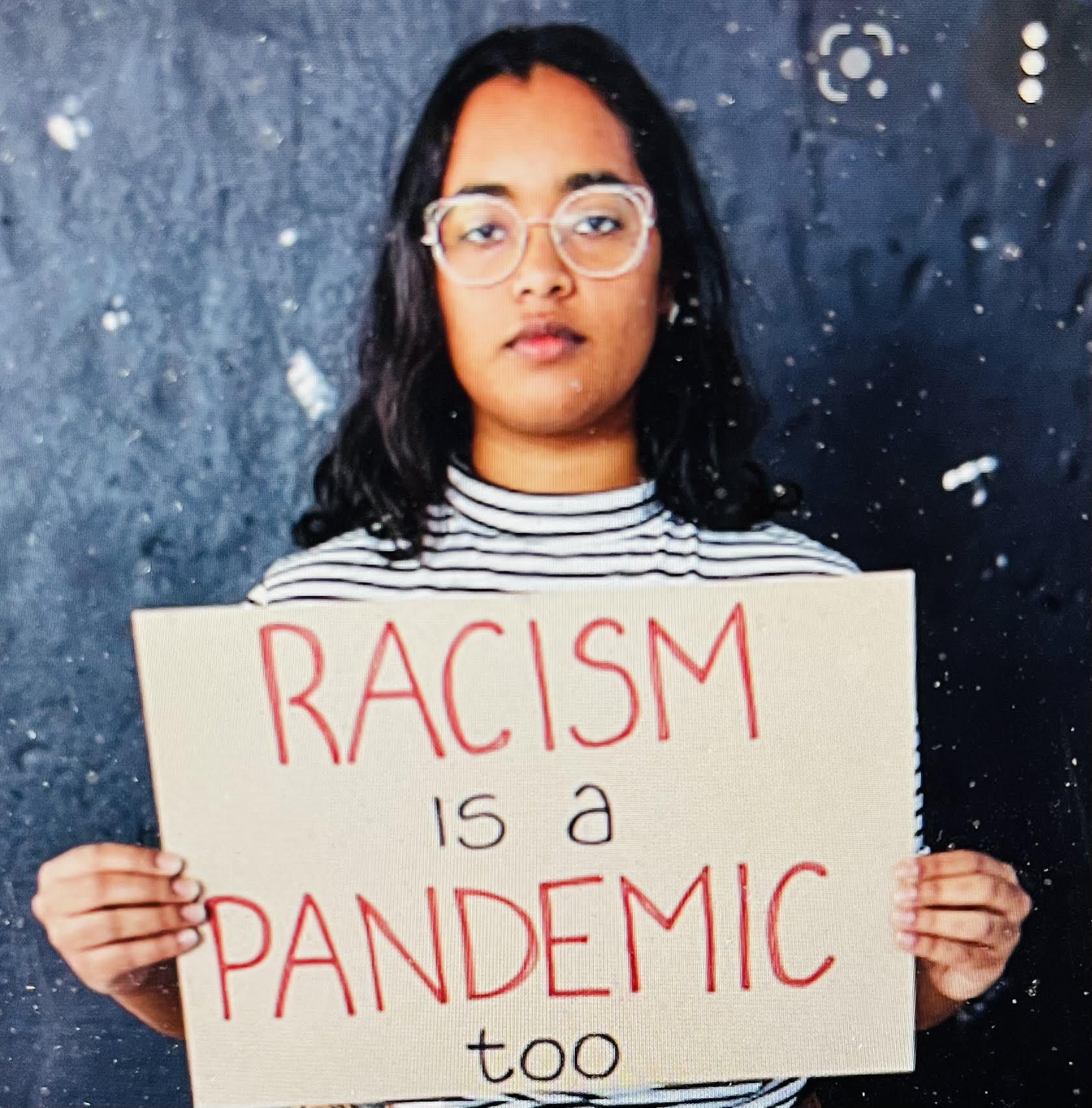 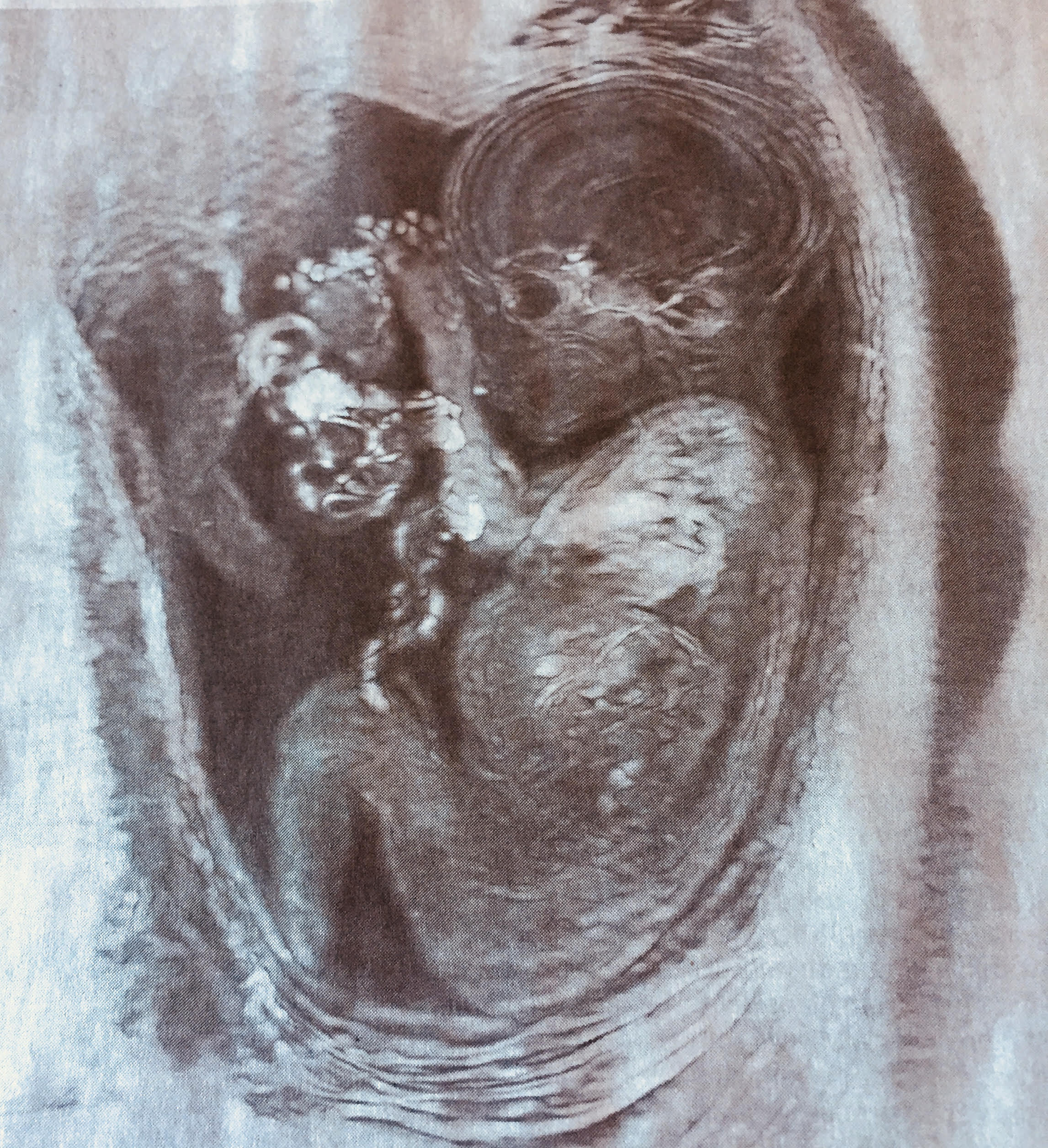 Stress
chemicals
pollution
Food scarcity
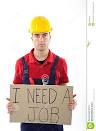 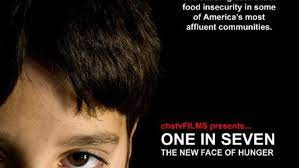 The human nervous system begins to be shaped 
                        in utero by other systems
TGW 2022
The Impact of Stress, Distress, & Trauma
“The brains of children living in ‘marginalized communities’ show tangible alterations”  - emotional regulation
        - cognitive function

These effects can have a ripple effect across generations
( from: Cerebrum    Dana Foundation.          
        4/22)
We also know that parents of special needs children can have PTSD
-in one study of hundreds of parents with children on the spectrum  18.6% met the criteria for PTSD.  


( from: https://disabilityscoop.com/2020/03/10 )
TGW 2022
Fear can live in the bodies of children and adults as well as in the bodies of communities
The Body 
As Storyteller

“Trauma has nothing to do with cognition. It has to do with the body being reset to interpret the world as a dangerous place.”
           van der Kolk, 2014
Threshold GlobalWorks (c) 2016
The Good News isthe brain can change for the better:
In ways that:
because of    neuroplasticity:
The brain’s capacity to grow new neurons and prune away others
increase self-regulation and decrease reactivity

increase pro-social behaviors

create a climate of health in the body by decreasing stress chemicals
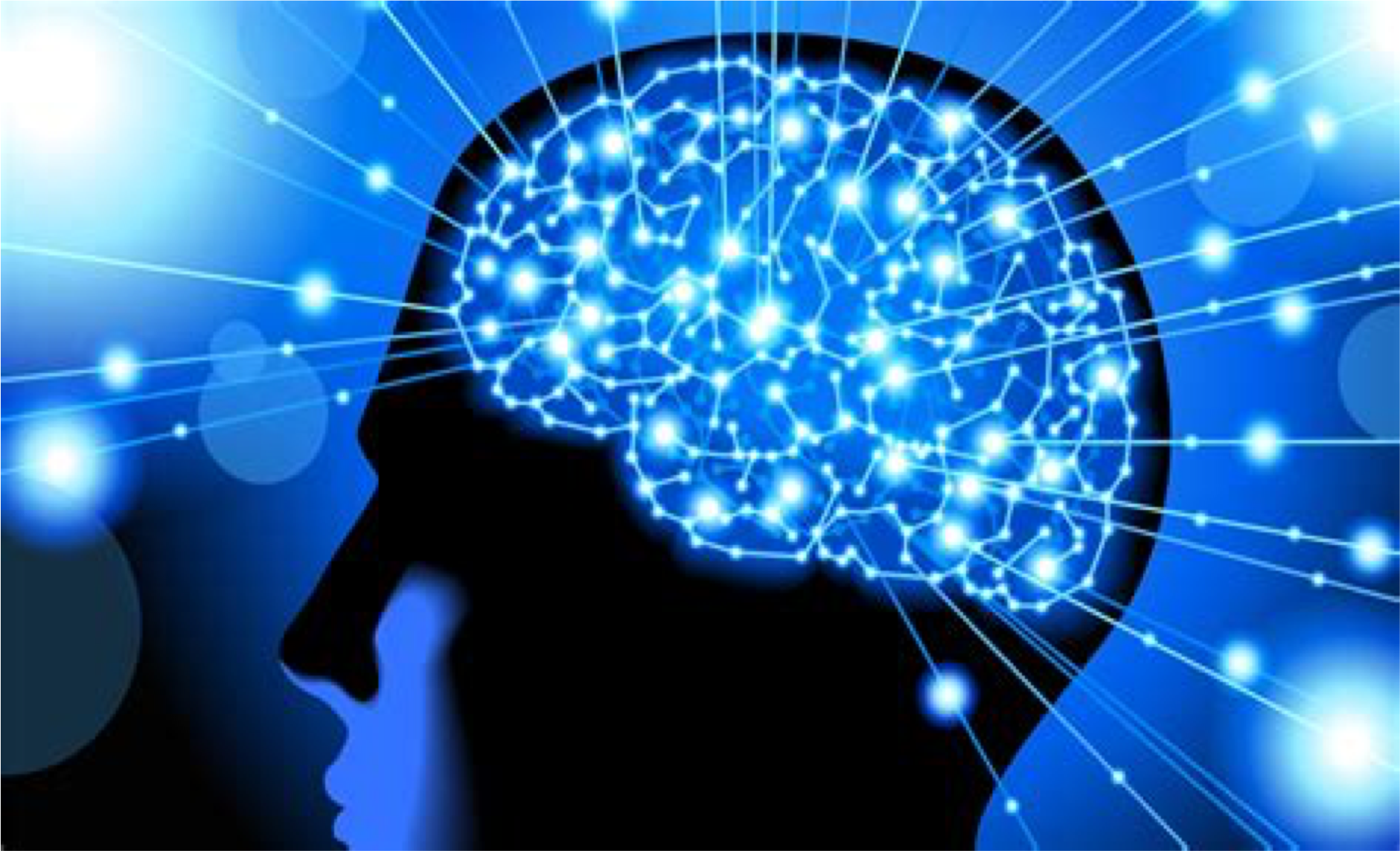 TGW 2022
The Human Nervous System: this is the system we have the most control over
SRM focus: 
The 2 branches of the ANS
Sympathetic: activator
        
Parasympathetic: calms


As in all of the natural world there are cycles and rhythmsin our human bodies
Threshold GlobalWorks (c) 2012
Our Natural Balance: 
       All of us are wired with the potential to be resilient
We can learn       1) to stay inside the Resilient Zone or
    2) return to it faster
                                                  3) deepen the Rzone through skills practice and 	positive experiences
Charge: 
SympatheticBranch
Release:
Parasympathetic
Branch
Resilient Zone
The Science Behind Resilience:
Learning to control reactivity, decrease stress chemicals,
and boost pro-social behaviors in children & adults
TGW 2012 ©
Adapted from work Dan Siegel
11
11
11
[Speaker Notes: .]
A Key Player in Shaping Our Behavior: The Amygdala:  Our Brain’s Smoke Detector
Has a “negativity bias”

Translates sensations from the outside world
What’s unexpected/novel?
Is there a threat?
It can become mis-calibrated
assesses safety: below our level of consciousness

It creates patterns from highly charged emotional memories such as fear & terror that can become “triggers”
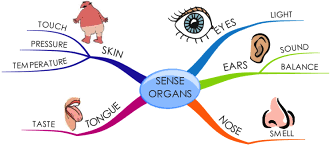 Threshold GlobalWorks (c) 2022
Graphic from Healthinterpreters.org
[Speaker Notes: Siegel’s Hand brain]
Bumped out of Resilient Zone
Depression
Disconnection
Exhaustion/Fatigue
Numbness
Bumped out of Resilient Zone
Stressful Event
or
 “Triggers”:
Impact on the individual
Hyperactivity
Hypervigilance
Mania
Anxiety & Panic
Anger, Rage
pain
Stuck on “High”
(amped up)
Resilient Zone
Stuck on “Low”
(no “juice”)
TGW 2012 ©
“Brain Food”2 interdependent essentials that the nervous system must have in order to do its best & stay in and deepen the Rzone
1. Safety
When there is a sense of safety, better relationships
can be created

Without a sense of safety stress chemicals build up, toxify the body, and shut down clear thinking




The stress chemicals start to build up
2. Attachment
When there are positive relationships, the amygdala “relaxes” its vigilance

When the amygdala relaxes, better relationships
can be created
Threshold GlobalWorks (c) 2022
Safety in the Body Comes First
The Amygdala:

A key influence in our perceptions of safety

Wired to scan for novelty, especially “threatening” novelty

Must be inhibited to function properly

Can become miscalibrated
The Autonomic    Nervous System:

Influences every organ

Mobilizes us

Calms us

Can get “out of whack”
Threshold GlobalWorks (c) 2018
Attachment: Shaping Resilience
A systems-level example of attachment:
Our assessments need to take into account the degree to which families know how to provide and to access safety and attachment-oriented services/experiences

As providers how do we advocate for those in the community?
Attachment to caring individual(s) shapes the nervous system

Bonding begins during gestation
Access to information and resources

Neighborhood &
Community programs
TGW 2022
Expanding the Nervous  System Lens:thinking ecologically
The processes at the individual level also 	characterize the systems level

     Including the the need for Safety and  	Attachment
TGW 2022
SRM: Expanding Resilience from Individuals to Systems of All Sizes
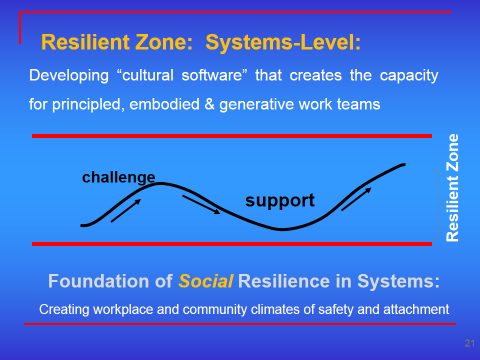 And communties
Organizational plasticity
Threshold GlobalWorks (c) 2014
Dysregulation: A Systems Lens
***Add the impact of Covid  & national-level challenges
Threshold GlobalWorks (c) 2022
Safety: Examples in homes, schools, and communities
Pre and post-natal classes for new mothers (inc. “spoiling,” corporal punishment, the role of healthy food)

Kids and Cops programs and After-school homework centers

Workers who are sensitive to the signs of distress and trauma in kids, parents (& selves) and have tools to deal with them

City and State-level policies that support local-level dignity, positive attachments, and safety
TGW 2022
Ecological Approaches with Children:       How are children integrated into our communities?
Such as:
Responsible adult supervision
Opportunities for empowerment
Clear boundaries and expectations
Developmentally-appropriate activities
Being known & reinforced for strengths
TGW 2018
We Are Each Wired for Resilience…andWe Need the Proper :”Brain Food”
The message is ageless: safety and attachment build and support resilience.

Practical, positive &
     productive… 
    and it applies to    systems of all sizes
TGW
Ecology: A Story of Interdependence
The biological story is that the caterpillar eats many times its weight per day, and then when it forms a chrysalis, it goes into a quiescent state. At that point the precellular entities called imaginal discs start to form. They’re not full-fledged cells yet, and when they first appear the immune system actually wipes them out. 
 
So long as the discs are independent and separate they are snuffed out as if they were foreign bodies. But as the metamorphosis goes on, more and more discs are created, and soon they start coming faster and clustering together and the immune system just breaks down. At that point the body of the caterpillar begins to turn into a soupy nutrient fertilizer that nourishes the discs as they turn into full-fledged cells. These cells develop into the butterfly….a real chemical transmutation.
 
Elisabet Santouris
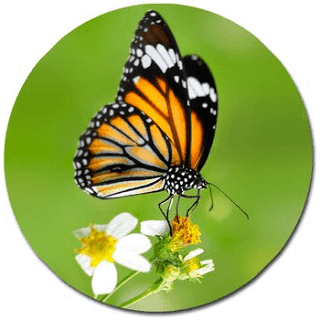 TGW 2022